The Canadian Library Workforce:  Longitudinal Research
By the 8Rs


	 Research Team


KATHLEEN DeLONG, PHD
MARIANNE SORENSEN, PHD

IFLA Satellite Meeting
Toronto, Ontario
August 2016
1
Survey Methods
Institutional Surveys
Staffing Complement Survey
24
CARL
 Libraries
24
Libraries
26
 Libraries
Web Survey
Measures staffing numbers: Over-time comparisons made only among libraries responding to both original and Redux studies
Measures HR practices / policies from organizational perspective: High percentage change threshold required to conclude meaningful change.
Practitioner Survey
402
301
62
Other Professionals
Librarians
Paraprofessionals
Measures experiential view of 8Rs from the perspective of those working in CARL libraries.
2
Research Questions
Recruitment
Is recruitment among CARL libraries still characterized by relatively few difficulties?
 
Retirements
To what extent have predicted retirements been realized and how have they been managed? 
What does the future hold for retirements?
 
Role Change: A new R?
To what extent have paraprofessionals / other professionals taken on roles that were traditionally the realm of professionals?
To what extent has the demand for librarians to perform specialized, information technology, research, and leadership / management roles changed in the past 10 years and how well is demand being met?
3
Most Pressing Human Resource Issue
4
Staffing Complement Population Change
5
Professional Staff Population Change
6
Recruitment
7
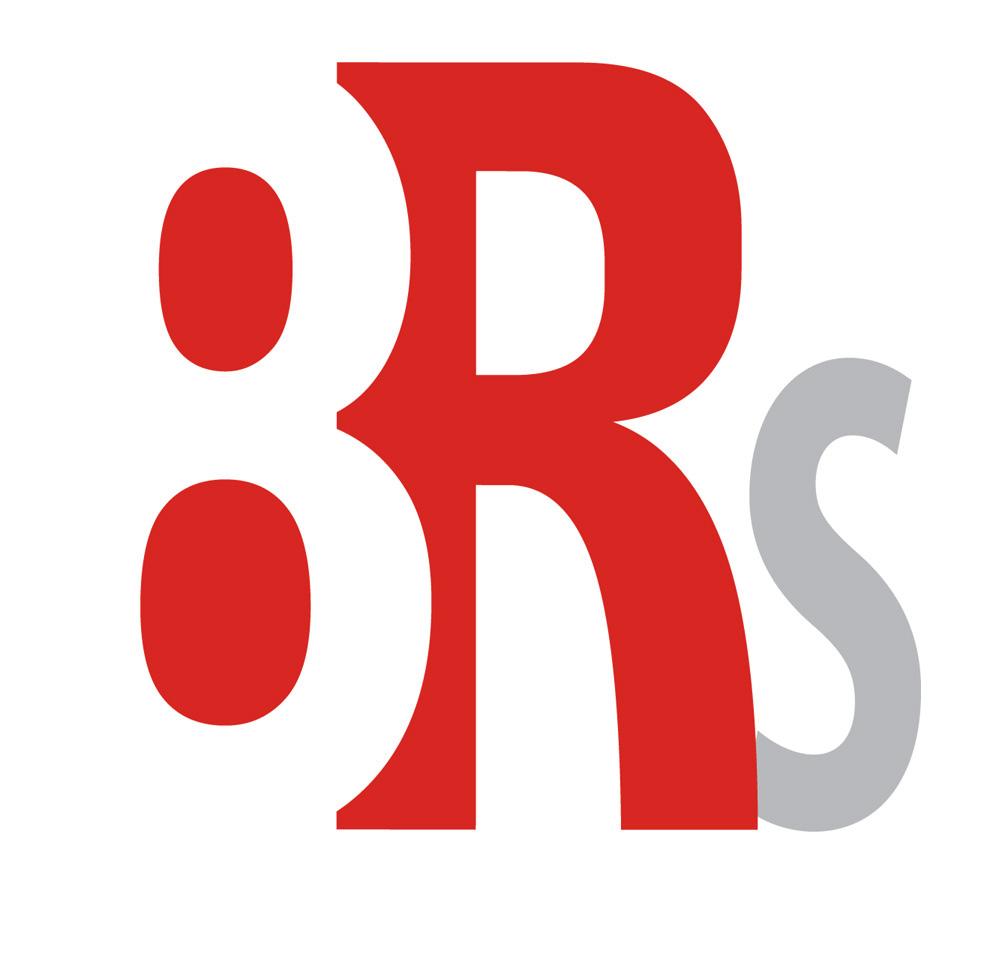 Retirement
Librarian Retirements in Past 10 Years (2003 to 2013)
(n=24 Libraries)






 Source: 8Rs 2013 Institutional Survey
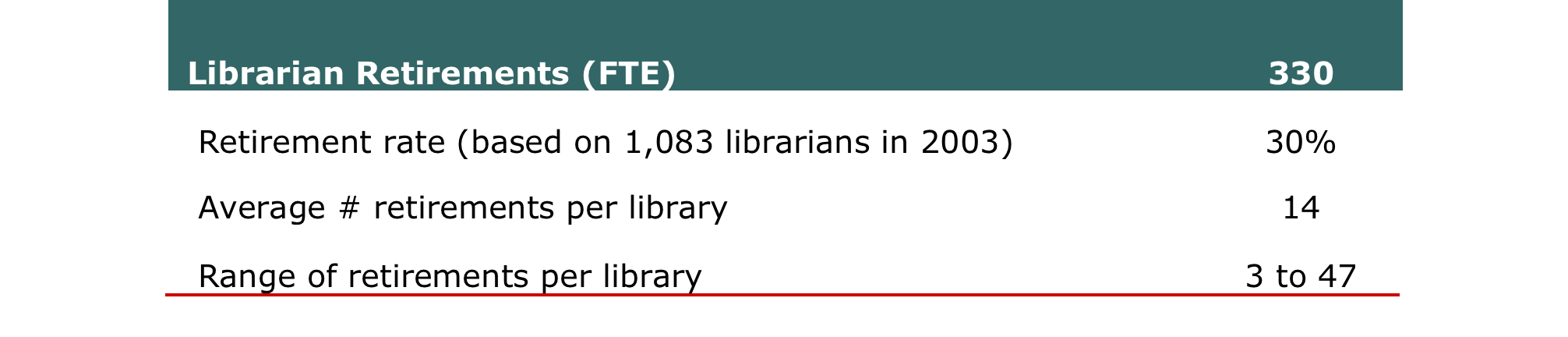 8
Librarian “Youth” Movement
Age Distribution of Librarians by Survey Year
(2014 n=317; 2004 n=456)
Sources: 8Rs 2014 and 2004 Practitioner Surveys
9
Changes in Competencies
10
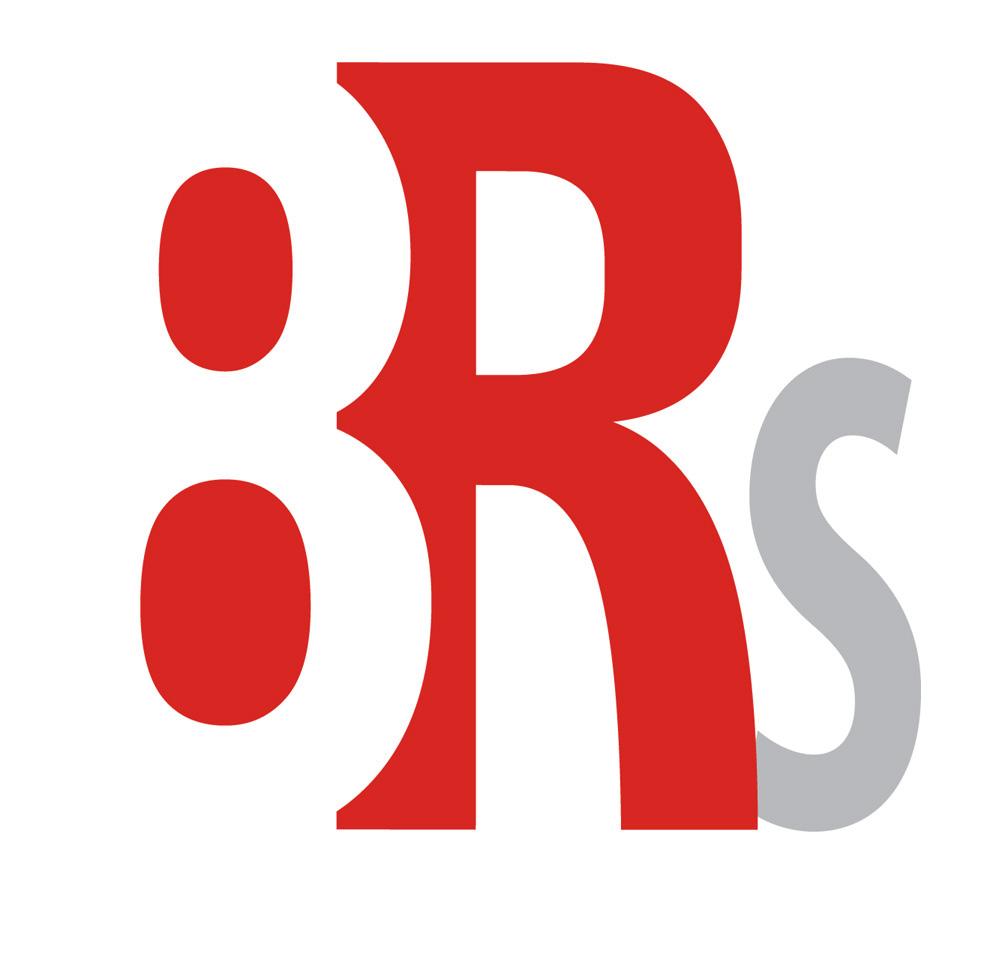 Leadership, Management & Business Roles
Increased Past and Future Demand for Librarian 
Leadership, Management, and Business Functions / Roles by Survey Year
11
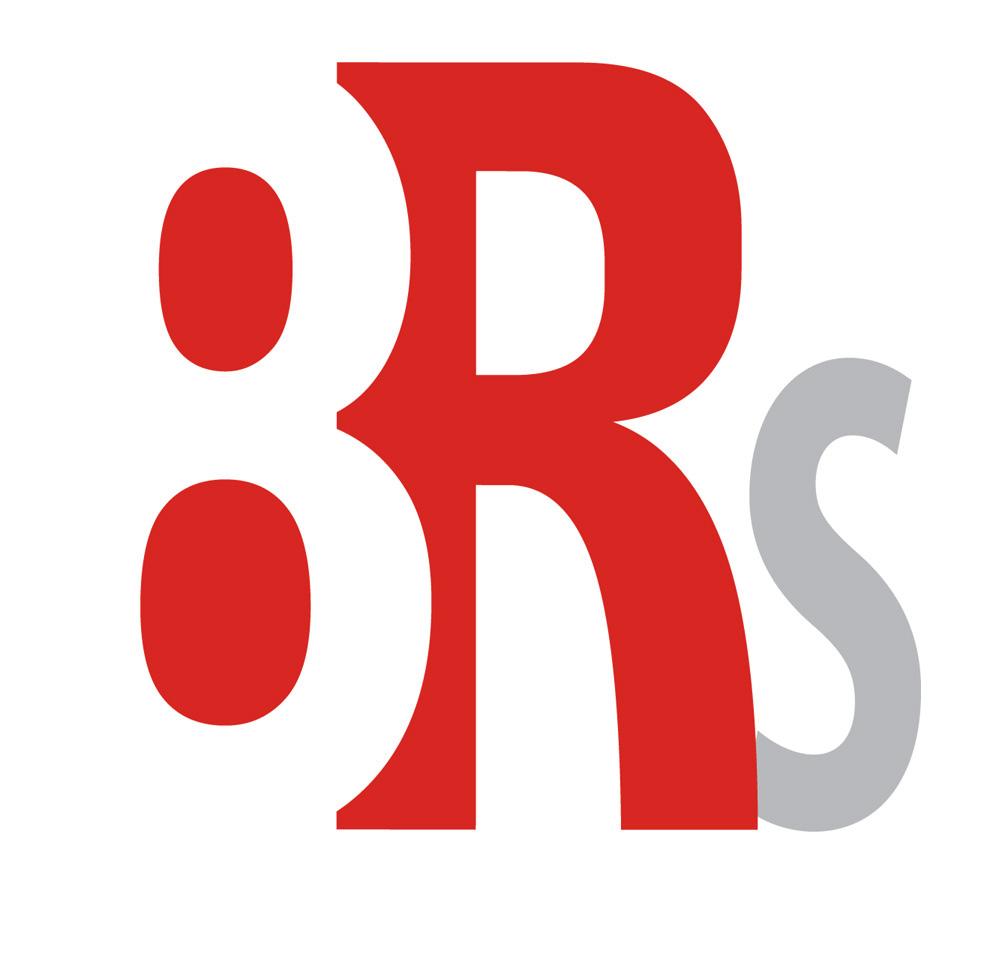 Education
Librarian Non-MLIS Education by Career Stage and Survey Year
(2014 n=379; 2014 n=512)






Sources: 8Rs 2014 and 2004 Practitioner Surveys
1 Allocation to career stage is based on year graduated from the MLIS program. Recent graduates are defined as librarians who graduated less than 6 years ago, mid-career librarians graduated between 6 and 24 years ago, and senior librarians graduated more than 24 years ago.
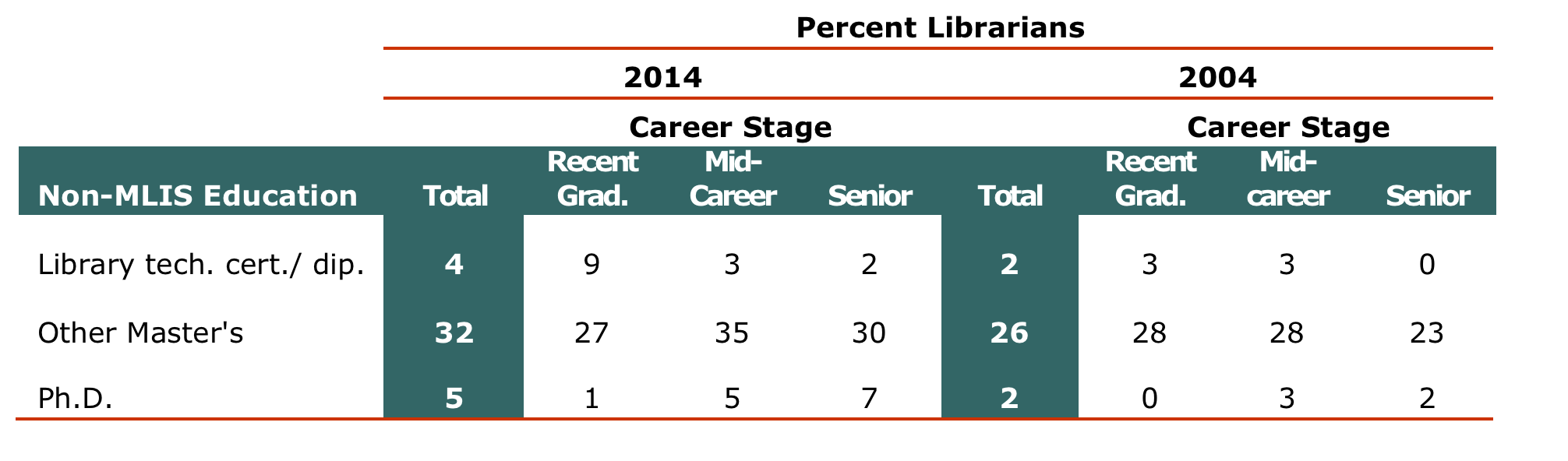 12
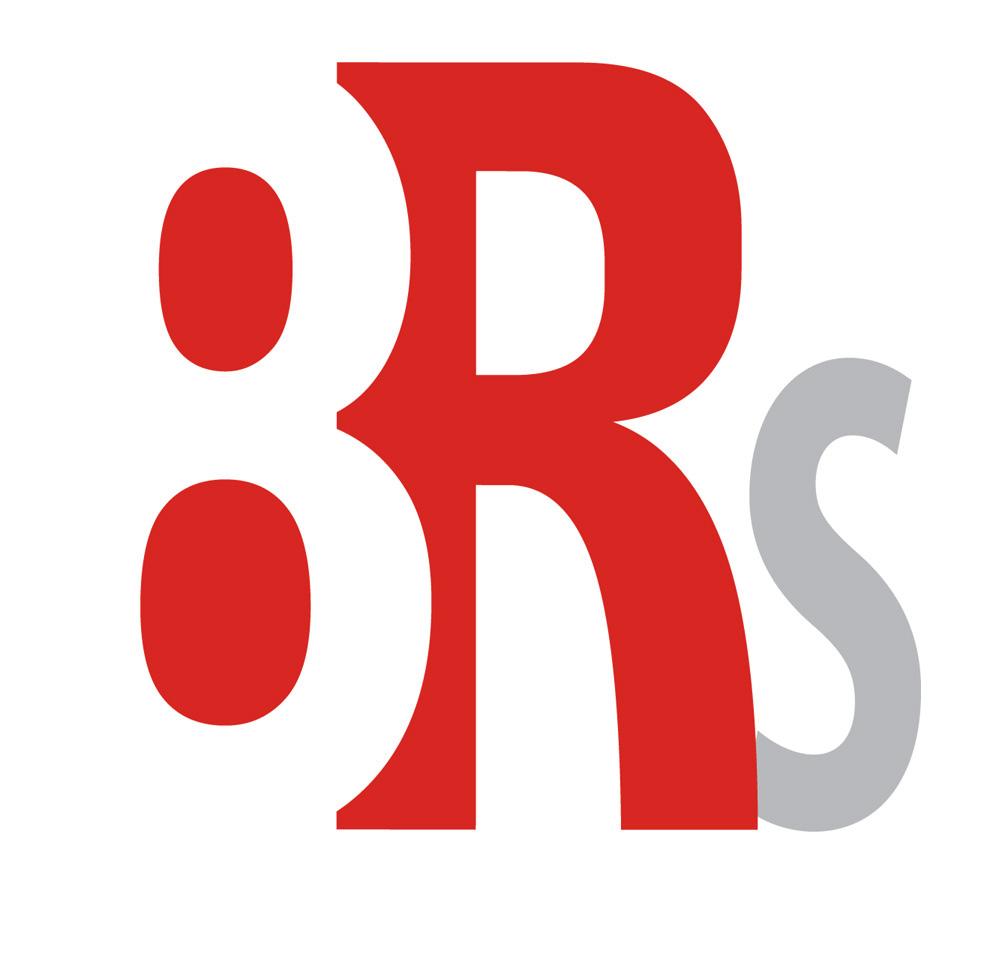 Job Satisfaction
Overall Job Satisfaction Among Librarians (by Career Stage1), Other Professionals, and Paraprofessionals
(2014 librarian n=355, other professional n=62, paraprofessional n=301; 2004 librarian n=447, paraprofessional n=420)






Sources: 8Rs 2014 and 2004 Practitioner Surveys
1 Allocation to career stage is based on year graduated from the MLIS program. Recent graduates are defined as librarians who graduated less than 6 years ago, mid-career librarians graduated between 6 and 24 years ago, and senior librarians graduated more than 24 years ago.
2 Based on responses of 1 on a 5-point scale with 1 meaning "very satisfied" and 5 meaning "very dissatisfied" to the question: "Overall, how satisfied are you with your current job?"
3Based on responses of 2 on a 5-point scale with 1 meaning "very satisfied" and 5 meaning "very dissatisfied" to the question: "Overall, how satisfied are you with your current job?"
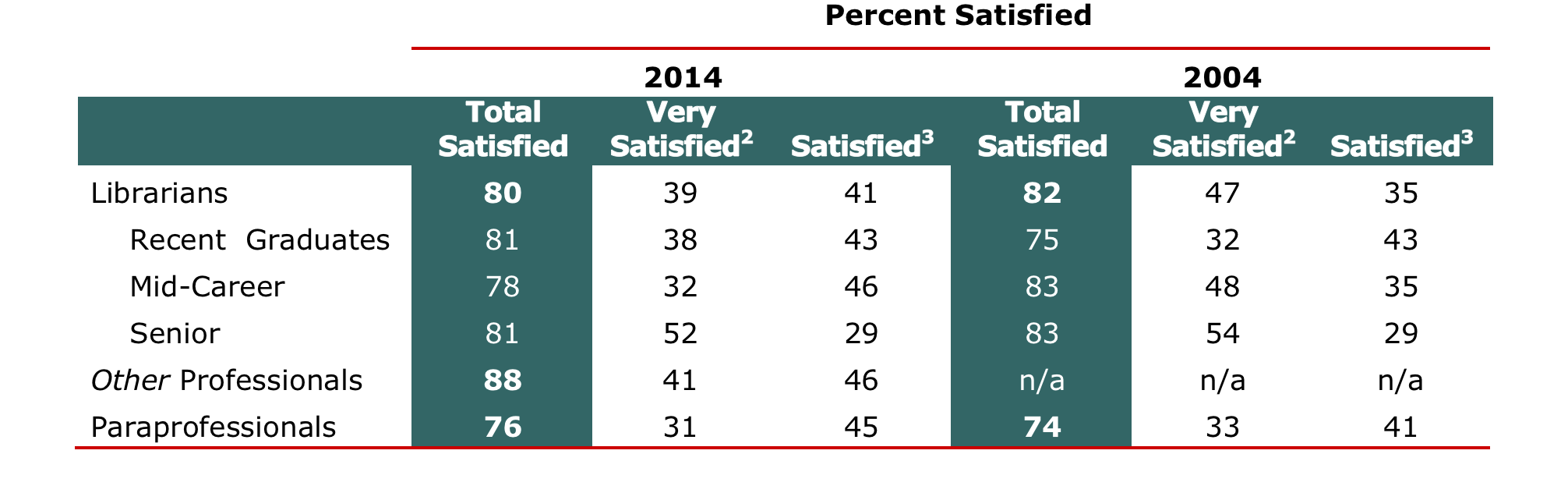 13
Key Contributors to Job Satisfaction
14
Summary of Major Findings
Retirements occurring at predicted rate and without great deal of difficulty replacing / restructuring. Next 10 years roughly the same as past 10 years.

Recruitment of new librarians has offset retirements and flattened age distribution.

Big shift in librarian competencies:
Pre 2003: Management & leadership competencies; still important in 2013 & not as difficult to fill
Post 2003: Specialist competencies important & most difficult to fill
15
Summary of Major Findings
Librarian’s specialist roles overlap with other professional roles
 
Staff more highly educated and more highly trained

Most professionals satisfied in jobs and like challenging and varied roles and growth opportunities

Healthy and respectful relationships still the key determinant of job satisfaction
16